Space Race
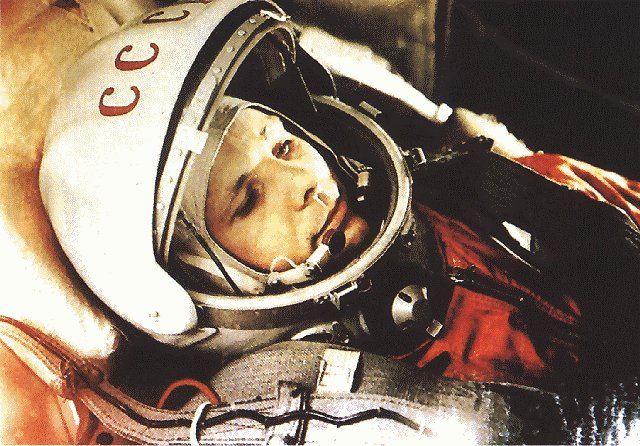 Yuri Gagarin (1961)
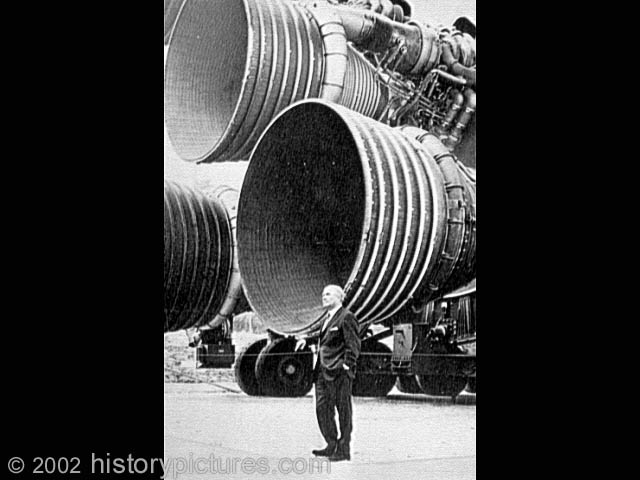 Wernher von Braun
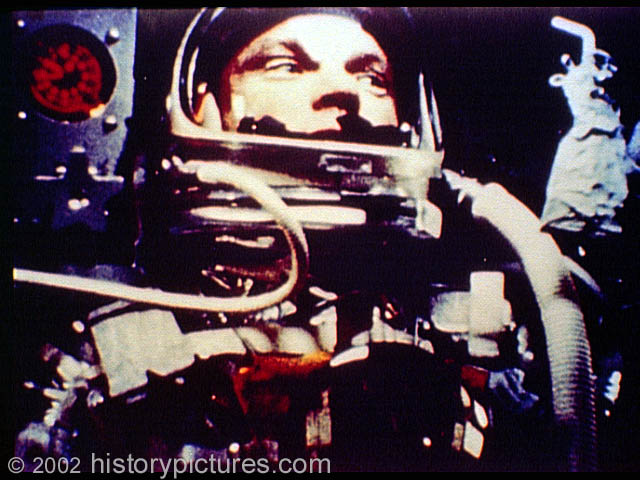 John Glenn (1962)
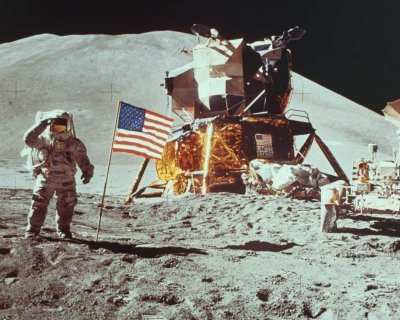 Moon Landing (1969) 
U.S. wins the race
Cost:  $21.35 billion
COLD WAR
Berlin Wall (1961)
Bay of Pigs
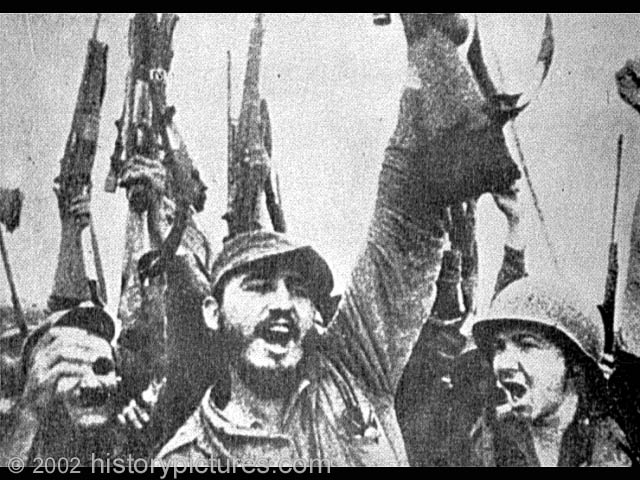 Fidel Castro (1959)
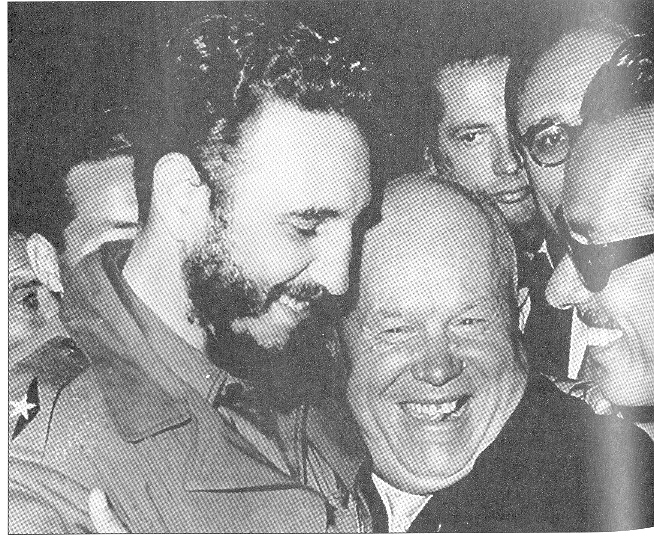 Cuban Missile Crisis (1962)
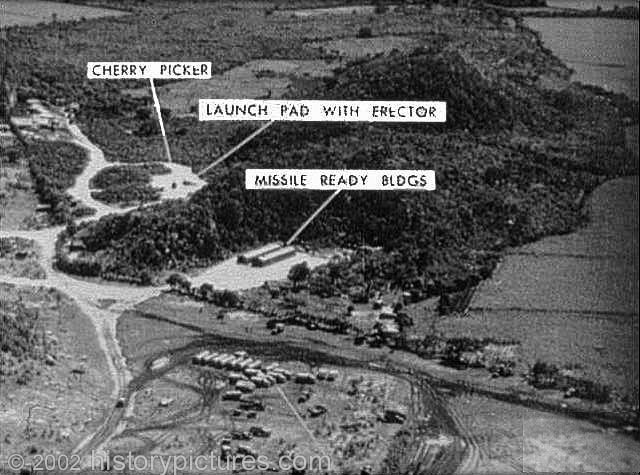 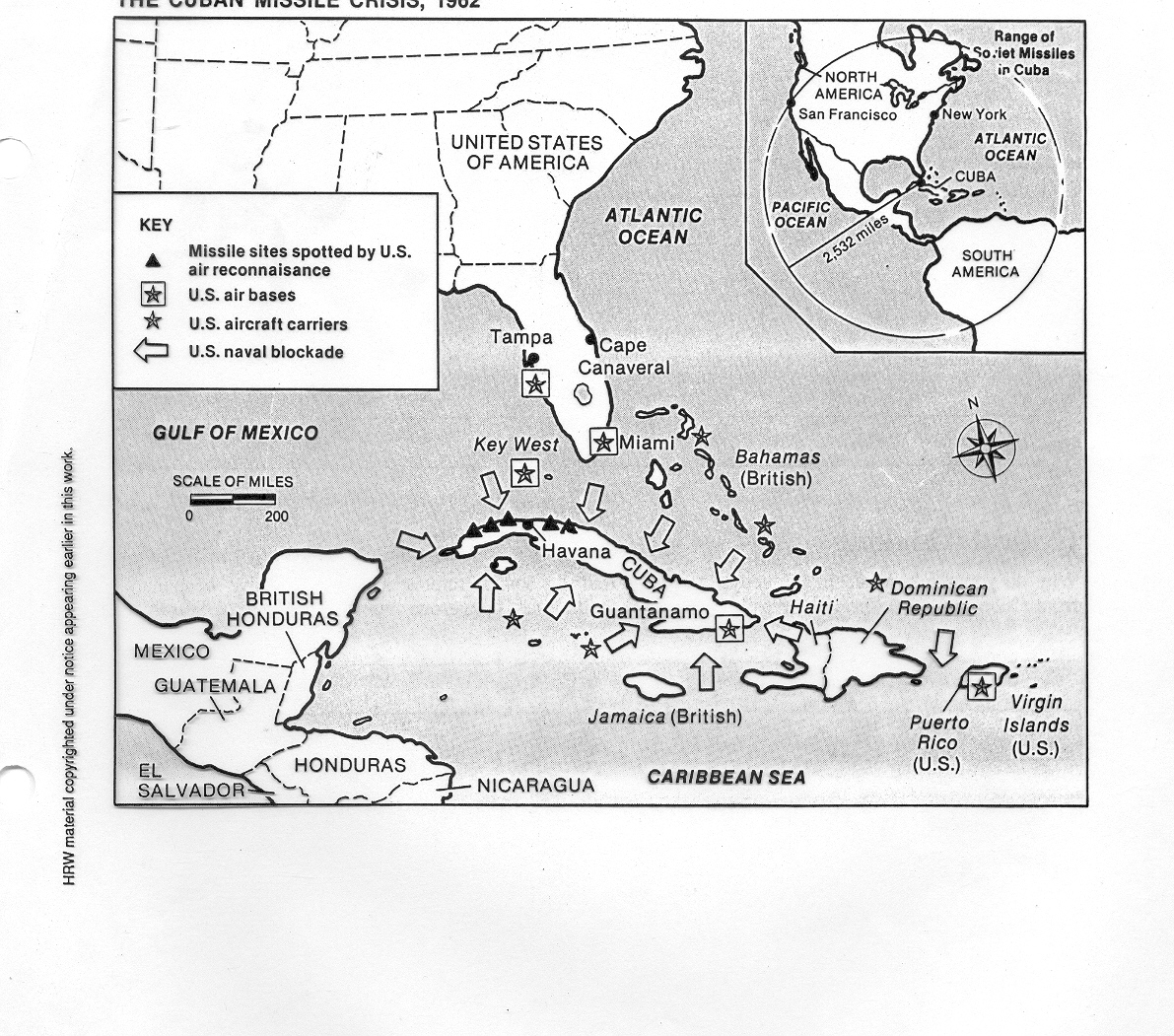 Cuban Missile Crisis – JFK Speech, October 22, 1962
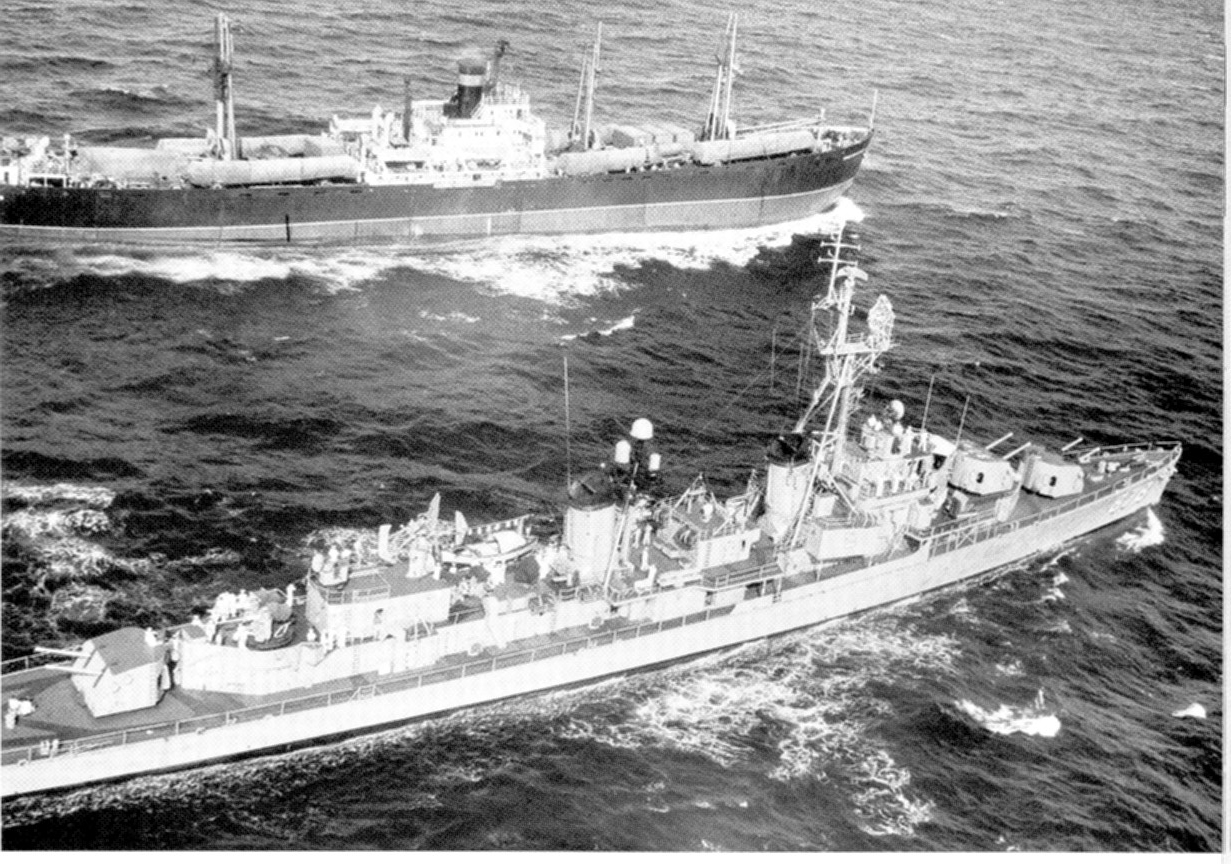 COLD WAR
Vietnam
Ho Chi Minh and Vietnamese Revolution
French-Vietnamese War (financed largely by US)
The domino theory
Division of Vietnam (1954)
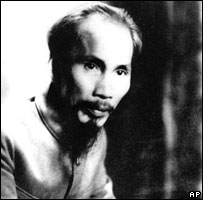 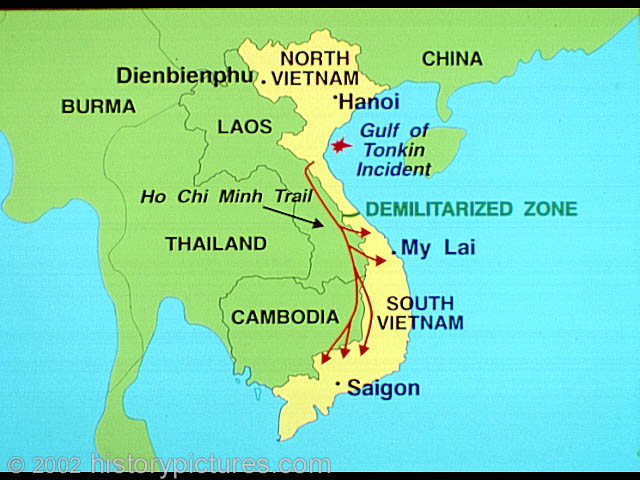 COLD WAR
The United States and the Republic of Vietnam (South Vietnam)
Ngo Dinh Diem
Blocks national elections
Unpopular policies
Rural uprisings (1959)
NLF (Vietcong) 
Overthrow of Diem (1963)
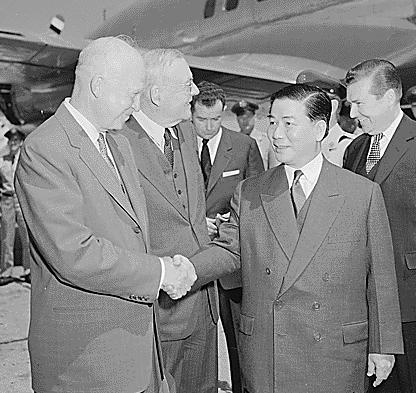 COLD WAR
Tonkin Gulf
American Escalation
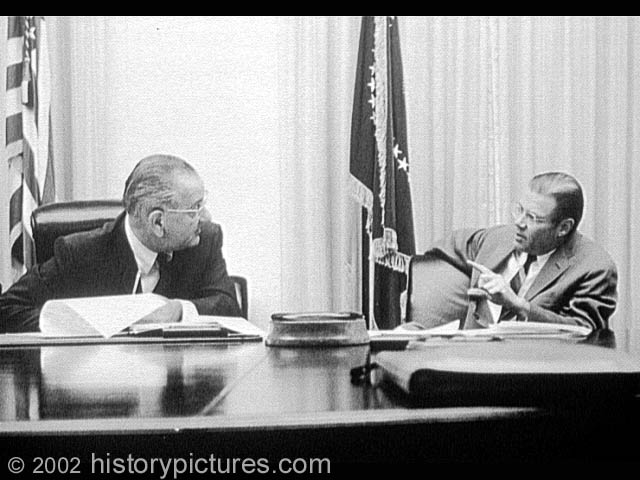 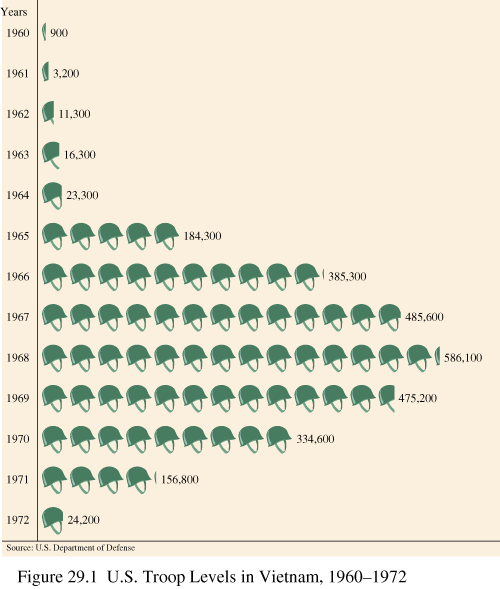 COLD WAR
Cold War concerns shaped U.S. military strategy
U.S. bombing campaign fails to halt North Vietnam supply routes into South Vietnam
U.S. ground forces fail to root the Vietcong out of South Vietnam
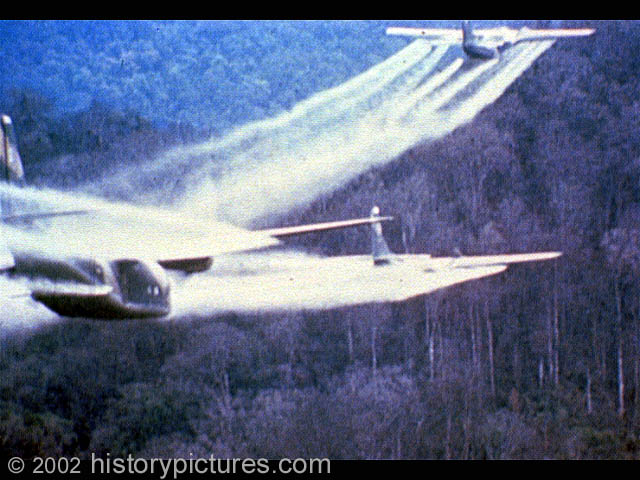 Free Fire Zone
Search and Destroy
My Lai
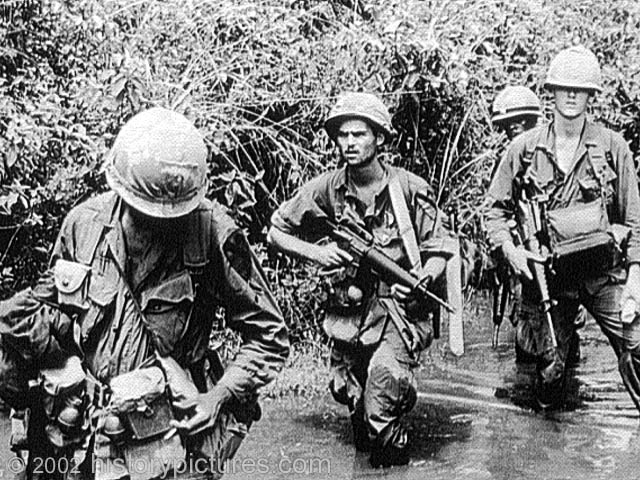 Tet Offensive (1968)
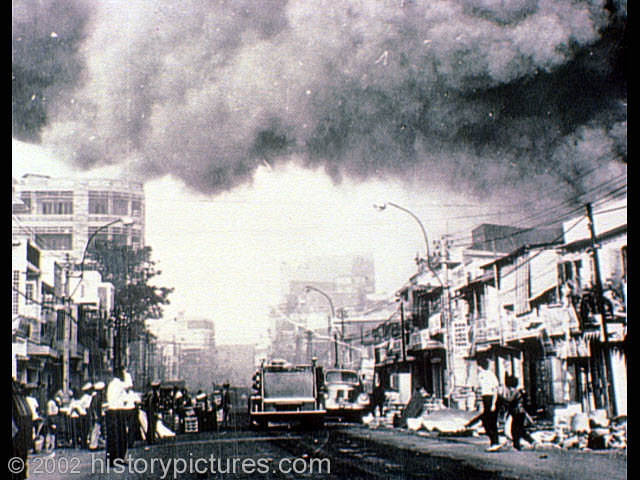 COLD WAR
Richard Nixon 
Vietnamization
The “madman” strategy
Invasions of Cambodia and Laos
American Withdrawal